107學年「佛教行持」課程結合書院生活教育實施方案2018 “Buddhist Practice“ Course with the implementation of College Life
報告人：郭朝順主任
Prof. Kuo (Chair of DBS)
2018/6/20
佛教學院全院集合
English Translation by 
Shih Yanzun & Shih Yanying
課程目標 Objectives
豐富課程內容，擴大知識與實踐面向
Enriching curriculum and expanding knowledge with practice.
時時處處皆可為學習教室
Learning everywhere and anytime.  
服務實踐課程化，人人要學習、人人有貢獻
Incorporating service into curriculum for all to learn and to contribute.
開拓佛學與世學的連結面
Exploring the relationship between  Buddhism and Life.
強化生活能力與實作經驗
Strengthening living skills and practical  experience.
工作禪
Working Meditation/Chan.
2
實施對象及時間 Implementation
Compulsory course for the following students:
 
大學部同學：大一至大三共三年6學期
B.A students: Freshman to Junior      (3years / 6 semesters)

碩士班：碩一生一年2學期。 
M.A. students:  1st Year of M.A. students
     (1 year / 2 semesters)

*備註：「共住與作務」課程，依原方式進行，暫不列入本計畫實施範圍 
Remarks: No changes on the  “Community Service" course and will not be included in the scope of this implementation plan for the time being.
3
「佛教行持」課程內容分項"Buddhist Practice" Course Contents
一、「佛教行持」：生活與文化專題講座（25%）
“Buddhist Practice”：Seminar on Life and Culture (25%)

二、「佛教行持」：佛門基本知識與修持（25%）
"Buddhist Practices": Basic Buddhist Knowledge and Practice (25%)

三、「佛教行持」修持實踐（20%）
"Buddhist practice“: Religious Practice (20%)

四、「佛教行持」：服務實作（30% ）
"Buddhist Practices": Service Application (30%)
4
一、「佛教行持」：生活與文化專題講座 “Buddhist Practice”：Seminar on Life and Culture
設計各種學習單元主題，下設各種子題，由演講、實作、參訪等不同方式進行
Methods: talks, service, visits, etc. 
Theme & sub-topics: see slide 6. 
全系不分年級，每學期每位同學至少必須參加6次。不足6次者，每次以曠課一次論
ALL must attend at least 6 seminars each semester. Each absence will be counted accordingly. 
學生自行上傳學習證明於數位教學平台，登錄上課6次以上，即為通過
Attendance proof to be submitted to the e-learning platform by students themselves and for at least 6 times per semester.  
加分部份由單元主題教師複核 Extra point rewards is reviewed by each seminar teacher
5
一、「佛教行持」：生活與文化專題講座單元主題 “Buddhist Practice”：Seminar on Life and Culture
一、飲食文化   Food Culture
二、服飾文化   Clothing Culture
三、空間與建築   Space and Construction
四、行止威儀   Deportment
五、藝術鑑賞與實作   Art Appreciation &   Practical
六、文學鑑賞與寫作   Literature Appreciation &   Practice
七、禮儀與習俗   Etiquette and Customs
八、社會關懷與實踐   Social Care and Application
6
專題講座單元主題下各種學習子題 Seminar Subtopics
1. 寺院飲食文化、素食製作技巧   
         Monastery food culture, Vegetarian cooking skills

2. 僧服演變、不同傳承之僧服
         Sacerdotal robes evolution and different heritage

3. 寺院建築、空間營照、茶席布置
          Temple architecture, space creation, tea site setup

4. 禪修與經行、宗教巡禮、睡眠與養生、儀態表現、坐禪瑜伽
           Meditation and walk around, Religious Tour, Sleep and   
            regimen, Deportment performance, Yoga meditation
7
專題講座單元主題下各種學習子題Seminar Subtopics
5. 茶禪禮儀、佛畫習作、宗教器物之美、佛教圖像
            Tea meditation etiquette, Buddhist Art, Religious 
            Instruments Appreciation, Buddhist paintings
6. 禪詩賞析、祈願文寫作、詩詞寫作
            Chan poetry appreciation, Prayer writing, Poetry 
            writing
7. 婚禮、喪禮、節慶與儀式
             Weddings, Funeral, Festivals and Ceremonies

8. 臨終關懷、社區服務
           Hospice care, Community Service
8
二、「佛教行持」：佛門基本知識與修持（大學部）II. "Buddhist Practices": Basic Buddhist Knowledge and Practice (undergraduate level )
實施方式： 每學期6小時課程講授(含校外教學一次)(參見下列反黑主題)
    Implementation: 6 hours per semester (including one off-campus field-trip) (see the following topics)

評分方式：1.心得寫作，2.實作表現，3.課堂表現。
     Grading methods: 1. Experience writing, 2.  Practical performance, 3. In-class performance
評分人員：「佛教行持」授課法師
Grading Staff: "Buddhist Practice" lecturers

＊註：研究所待確定中 
         Note: Master program T.B.A.
9
二、「佛教行持」：佛門基本知識與修持（大學部）課程主題
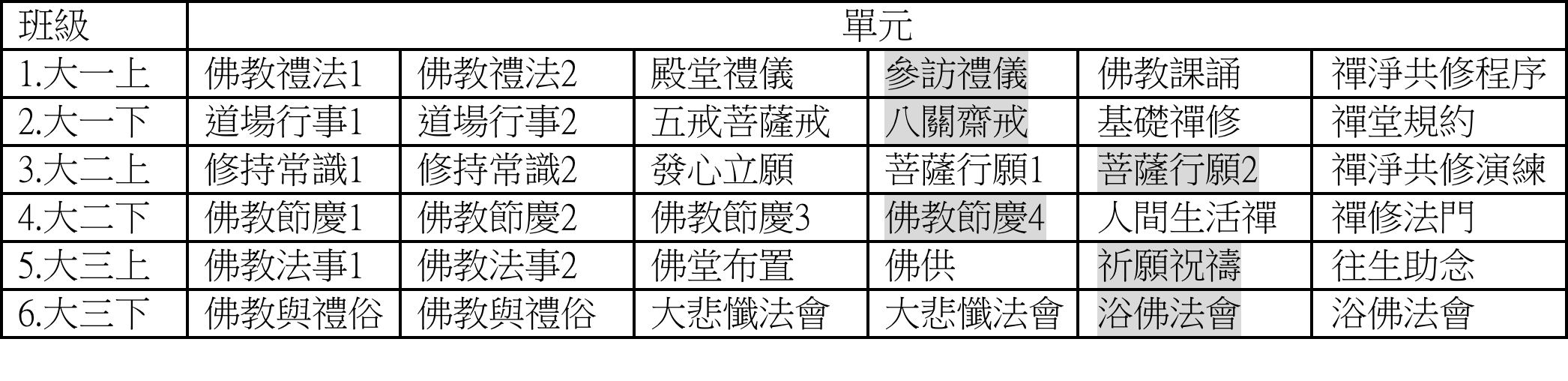 10
三、佛教行持」修持實踐（20%）"Buddhist practice“: Religious Practice (20%)
實施方式Implementation：
1.第19週至高雄佛光山寺修持（大一至大二回山4次，碩士生2次為畢業基本要求，若是請假未到需於畢業前補足）
Participating in Religious Practice in FGS at week 19th. (4 times for freshman and sophomores. 2 times for M.A. students. 
The fulfillment of Religious Practice in FGS is a graduation requirement).
2.修持實踐表現 Performance： 上殿與修持、輪組作務等  daily Religious Practice, chores- duties, etc. 
評分方式：滿足基本要求能不遲到早退、遵守規矩、態度認真者80分為基準分；表現優秀者加分，有缺點者扣分。
評分人員：生活老師
Grading: to subtract or reward from the basic 80 points on the basis of diligence, behaviors, punctuality, etc. 
Graded by Live-in Teacher
11
四、「佛教行持」：服務實作之分組（一）"Buddhist Practices": Service Application
1.活動策劃組: 以系學會為主 Event Planning Group:  for members of Student Association 
（培養活動企畫、執行之能力）(to develop the ability to plan and execute activities)
2. 學術活動組: 以研究生為主 Academic activities group ：for M.A. students
（培養學術活動規劃、學者聯繫、會議籌備）(to cultivate the ability to design academic events, related functions, conference preparation, translation, etc.)
3. 招生事務組: 樂於協助招生活動之同學 Recruitment Affairs Group: anyone who is interested
（培養招生文案、網頁製作能力，招生活動演講與宣傳能力）(recruitment brochure writing, website design, and propagation activities)
12
四、「佛教行持」：服務實作之分組（二）"Buddhist Practices": Service Application
4.新聞公關組：願意協助報導本院各系活動之同學 Press & Public Relations Group: open to all
（培養撰稿、採訪、公關形象、參觀接待等能力）(to develop skills in news writing, interviews, PR, etc.)
5. 才藝表演組 ：願意學習如箏樂、茶藝、音樂等具表演性質材藝之同學 Performing Art Group: those who are interested in learning zither, tea art, music, etc.
（培養表演材藝、提供表演機會）(to learn performing arts with performance opportunities provided)
6. 圖書管理編目組：願協助系圖管理、編目
Library Management & Cataloging Group : open to those who are interested
（培養圖書經營、編目、管理之能力）(to learn library management, cataloging, etc.)
13
四、「佛教行持」：服務實作之評分
實施方式： 每學期由同學自行選擇參加上列至少一組分組，負責該學期的相關任務，操作之前先進行培訓課程
Implementation method ：Students choose to participate at least one of the groups every semester. Before commencing the task, training will be provided should it be necessary.

評分方式：自評50%，組長評分30%，系辧評分20%
Grading: Self  50%、 Group leader 30%、DBS Office 20%

評分人員：系主任複核。
Grading Staff: reviewed by DBS Chair
14